Getting it Done: Leading Academic Success in Unexpected Schools
Eric A. Stone
 Leadership Coach
2015 Summer Leadership Academy
Learning Intention
I can create a 2015-16 “Git ‘r Done” Plan using the “It’s Being Done” research
Success Criteria
I’ll be successful when I have written my “Git ‘r Done” Plan draft, focusing on one or more of the following:
SLP Template /PD plan
CLT agenda
Coaching Tool Box
“Rallying Cry” presentation (IBD ppt.)
???
Is the School Principal’s Job Doable?
Learning Forward PD Watch
“ Is the School Principalship a Doable Job?         It Depends”  article


Google Drive link to folder
CoachingHCS- RESOURCES
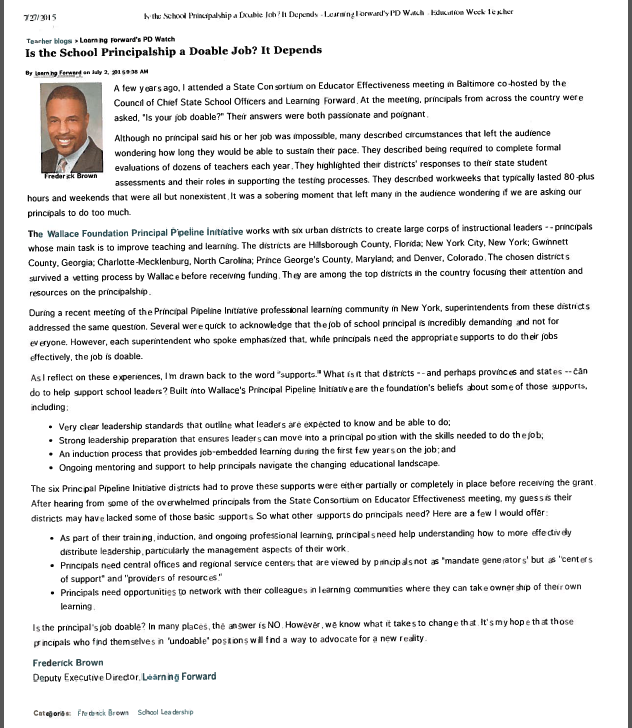 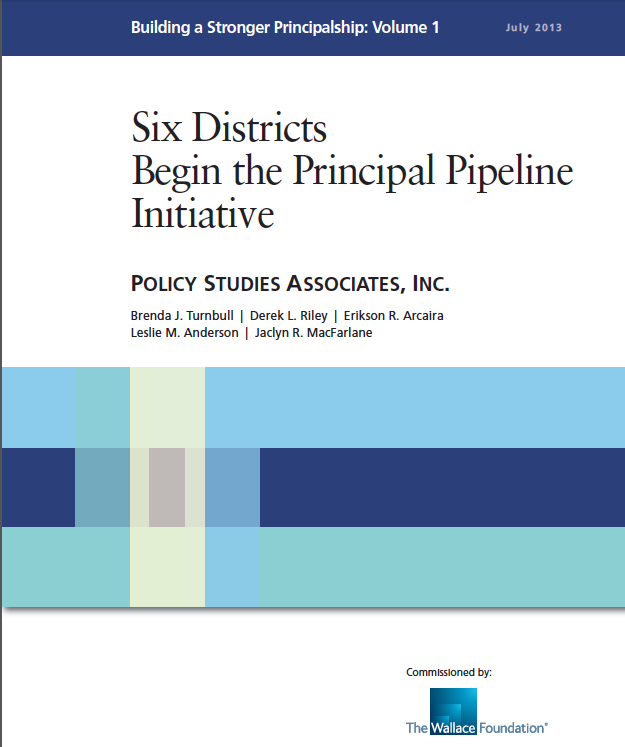 [Speaker Notes: For your reference----- Highlights from article on NEXT slide]
Article Highlights
Completing formal evaluations on dozens of teachers each year
District’s responses to state assessments and their roles in supporting the testing processes
80 hour work-weeks
Non-existent weekends

Wallace Foundation Principal Pipeline Initiative (84 pp.)
Principals need SUPPORT
Central Office, colleagues
AnswerGarden
Open email AnswerGarden link 
and respond to the question:

Identify job tasks/responsibilities that you would like to see as MORE doable for 2015-16?
[Speaker Notes: BACK-UP-]
AnswerGarden
DIRECTIONS
Individually and silently….

Make a list of job tasks & responsibilities that you would like to see as MORE doable for 2015-16?
(short answer) 

2 minutes individual list
2 minute shoulder share
Can it be Done?
Tasks we came up with…..
[Speaker Notes: Insert responses if AnswerGarden does work on Monday!]
It’s Being Done!
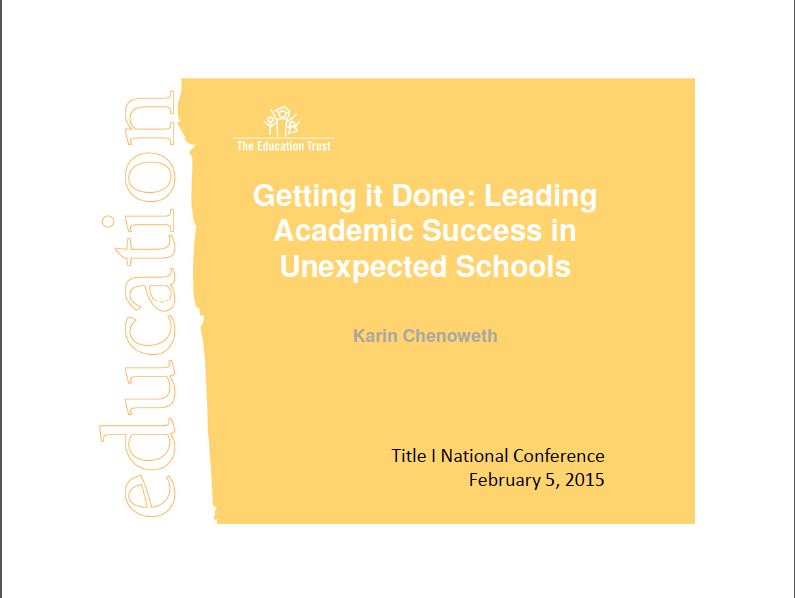 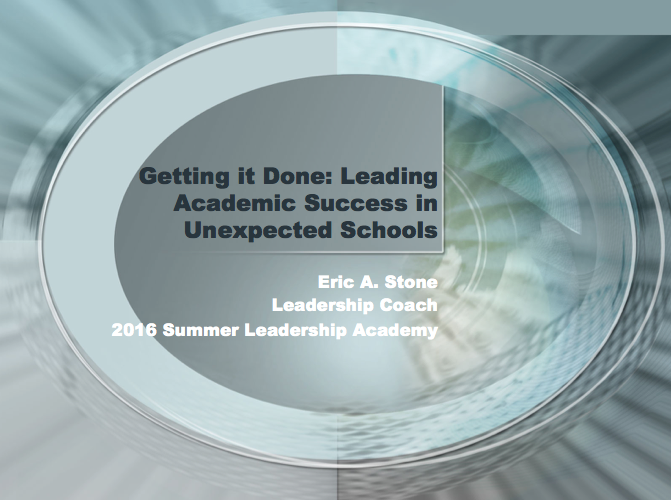 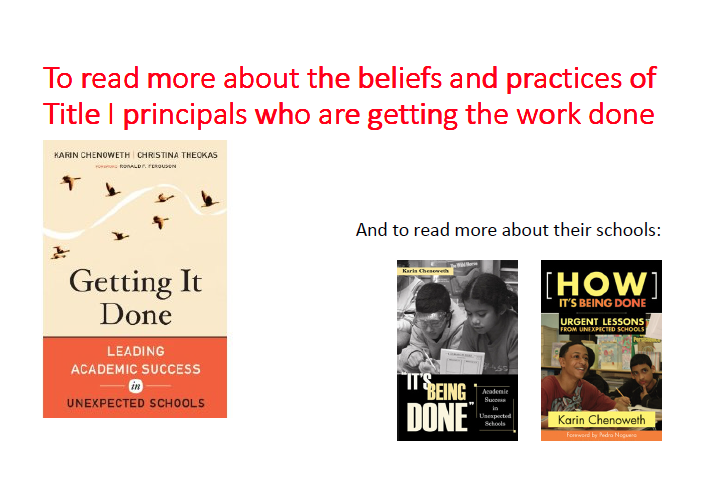 [Speaker Notes: Switch to Education Trust powerpoint/Karin Chenoweth’s NASTID presentation]
Education Trust
www.edtrust.org
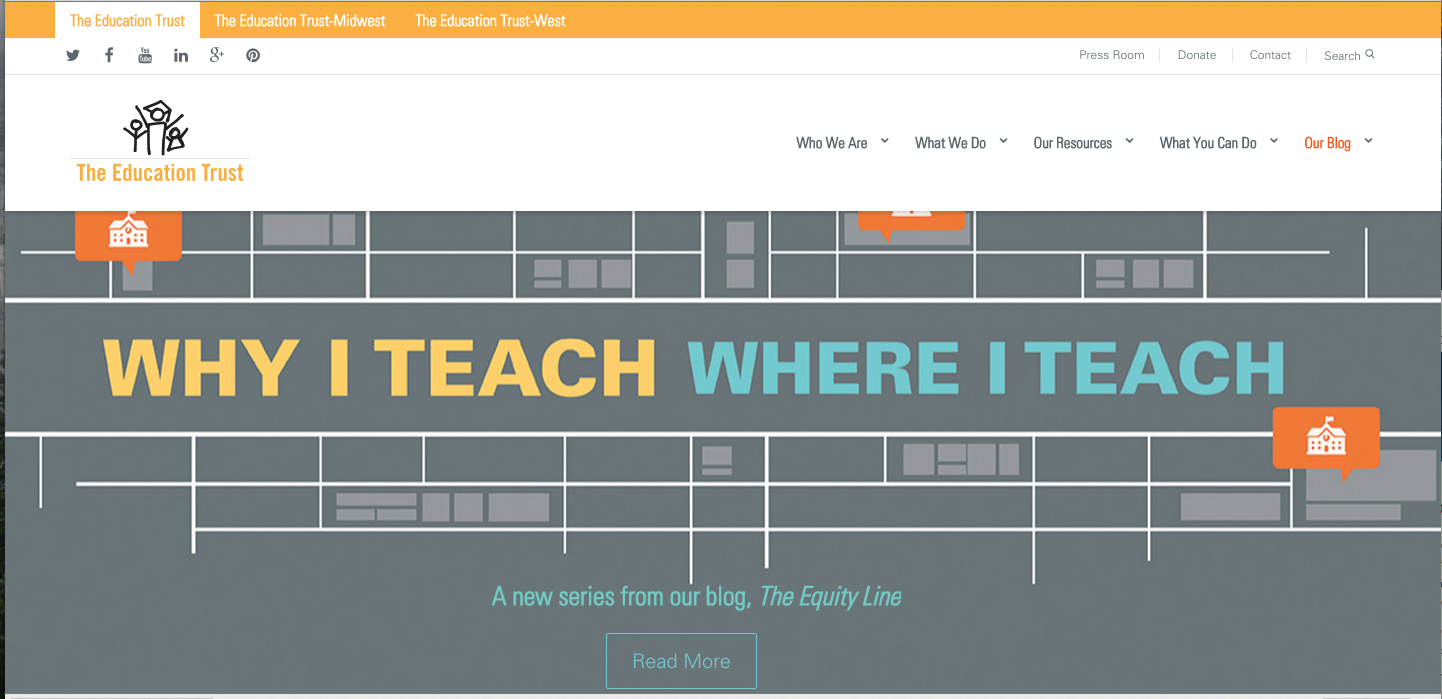 The Education Trust is a national non-profit advocacy organization 
that promotes high academic achievement for all students at all levels, particularly for 
students of color and low income students.
Go to Karin Chenoweth February 2015NASTID presentationCoachingHCS: www.coachinghcs.weebly.com Click on RESOURCES-2015 SLA-title_i_2015_national_conference.pdf
EXIT my PPT and go to Ed Trust/Karen Chenoweth
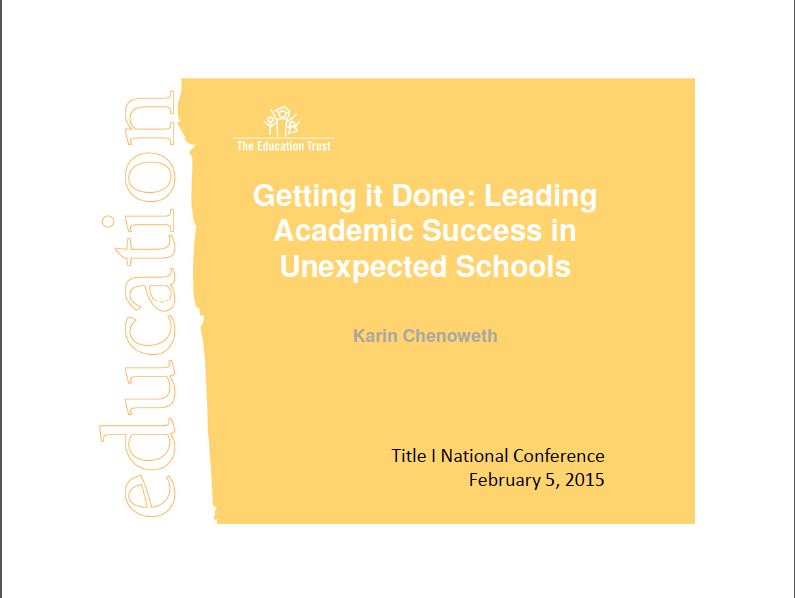 It’s Being Done 5 Common Traits
SUMMARY
It’s Being Done 5 Common Traits
Number One-

The common belief that

ALL STUDENTS CAN LEARN             TO HIGH LEVELS 



… and the common vision that
[Speaker Notes: START: “So in summary, what we learned from the Ed Trust research is that the IBD principals all have 5 common traits”…]
It’s Being Done 5 Common Traits
… that it is up to schools to figure out how to teach all kids to high levels.
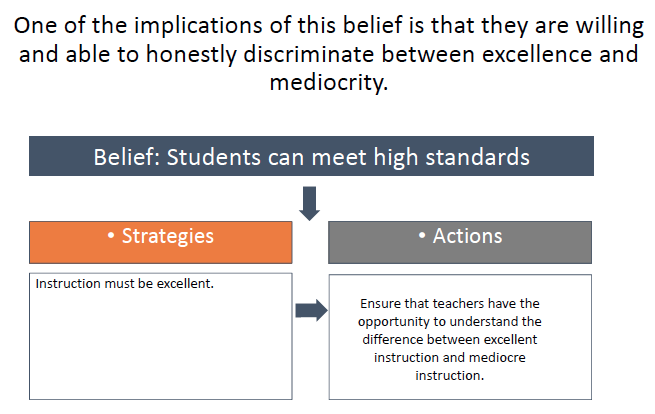 [Speaker Notes: Strategy: INSTRUCTION MUST BE EXCELLENT
Action: Teacher MUST know the difference between excellent instruction and mediocre instruction]
It’s Being Done 5 Common Traits
Number Two-
INSTRUCTION 
is at the center of their managerial duties
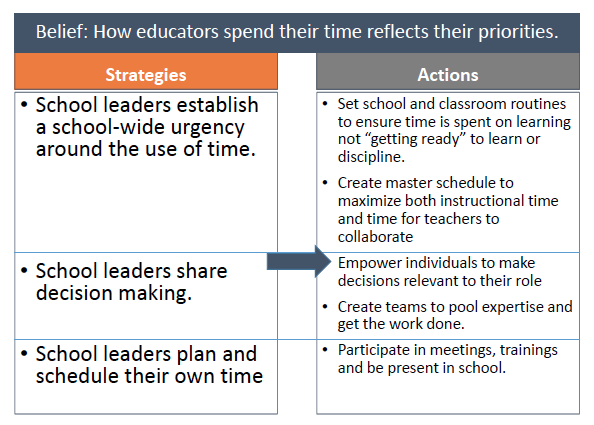 [Speaker Notes: Strategy: School Leaders establish a school-wide urgency around the use of time. School Leaders share decision-making. School Leaders plan and schedule their own time 
Action: School/classroom routines ensure TOT, Master schedule focus on Instr time AND collaboration, Empower individuals to make decisions, Create team of expertise, Participate in meetings, trainings, be present in school]
It’s Being Done 5 Common Traits
Number Three-
Focus on building the capacity of the all of the adults in the building
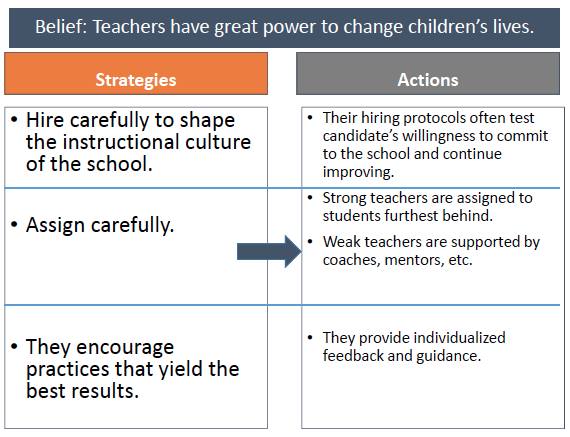 [Speaker Notes: Strategy: Hire carefully to shape the CULTURE, Assign teachers carefully, Encourage high yield practices,  
Action: Hiring protocols test willingness to commit. Strong teachers are assigned to the students furthest behind; SUPPORT weak teachers, Provide individualized feedback]
The Importance of COACHINGWHO
Administrators
Principal
Assistant Principals
Central Office
Instructional Coaches
Mathematics
Language Arts
Special Education
(Builders of a culture of collaboration and respect)
The Importance of COACHINGWHY
Presumes positive intent 
Honors teacher’s experience and talents
Increases confidence
Increase ownership of instruction          & achievement 
Creates and supports culture of collaboration

(Builds trust in and capacity of staff)
The Importance of COACHINGWHAT
Best instructional practices
Goal clarification
Action planning
Develop teaching skills
Reframe a problem into a solution
Relationship building
Evoking talents & dreams 


(Identifying possibilities)
It’s Being Done 5 Common Traits
Number Four-
Deliberately create a COLLABORATIVE CULTURE
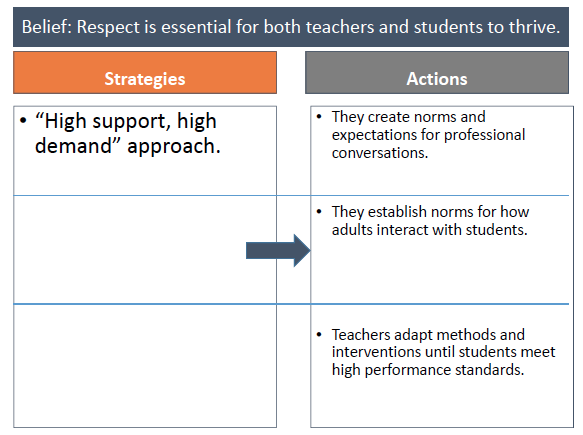 [Speaker Notes: Strategy: High support-high demand approach
Action: They create norms & expectations for professional conversations. They establish norms for how adults interact with students. Teachers adapt methods & interventions UNTIL students meet high performance standards]
It’s Being Done 5 Common Traits
Number Five-
Monitor & evaluate what factors lead to success and what can be learned from failure
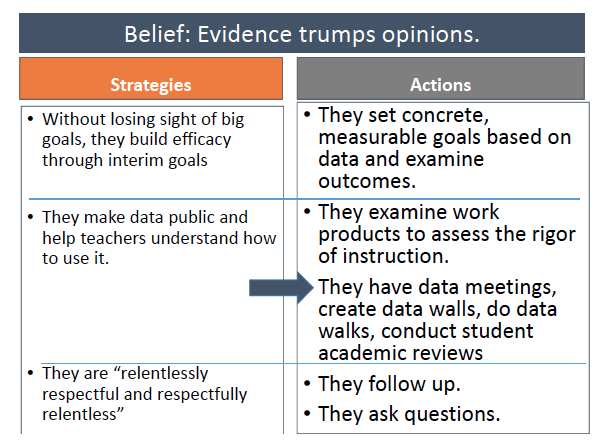 [Speaker Notes: Strategy: Big goals and little goals, Data is public and help teachers understand how to use it, “Relentlessly Respectful” AND “Respectfully Relentless” 
Action:  SMART Goals, SLP/PD Plan, Examine student work to assess rigor of instruction, Follow up. Ask questions]
“Relentless Respectful and Repectfully Relentless”
Raise your hand if you are leading a school that is NOT the same school you were leading last year.

Turn and talk to your neighbor how your “newness” can work to your benefit this year?
[Speaker Notes: ASK QUESTIONS
“Tell me (more) about….    Instead of WHY?   Asking why builds walls- staff get defensive]
LEARNING INTENTION & SUCCESS CRITERIA
Learning Intention
I can create a 2015-16 “Git ‘r Done” Plan using the “It’s Being Done” research.
[Speaker Notes: ASK QUESTIONS
“Tell me (more) about….    Instead of WHY?   Asking why builds walls- staff get defensive]
Success Criteria EVIDENCE
“Rallying Cry” (IBD ppt.)
SLP Template	PD plan
CLT agenda	Coaching Tool Box
???
Git ‘r Done PlanIdeas/Notes
“Rallying Cry” (IBD ppt.)

SLP Template/PD plan

CLT agenda	

Coaching Tool Box

What else ???
Git ‘r Done PlanSUPPORT
Use the GDP Request 
Paper version – “complete and leave it on the table

Electronic version- link has been sent out

THANKS FOR YOUR PARTICIPATION !!
ERIC
elements
www.animationfactory.com
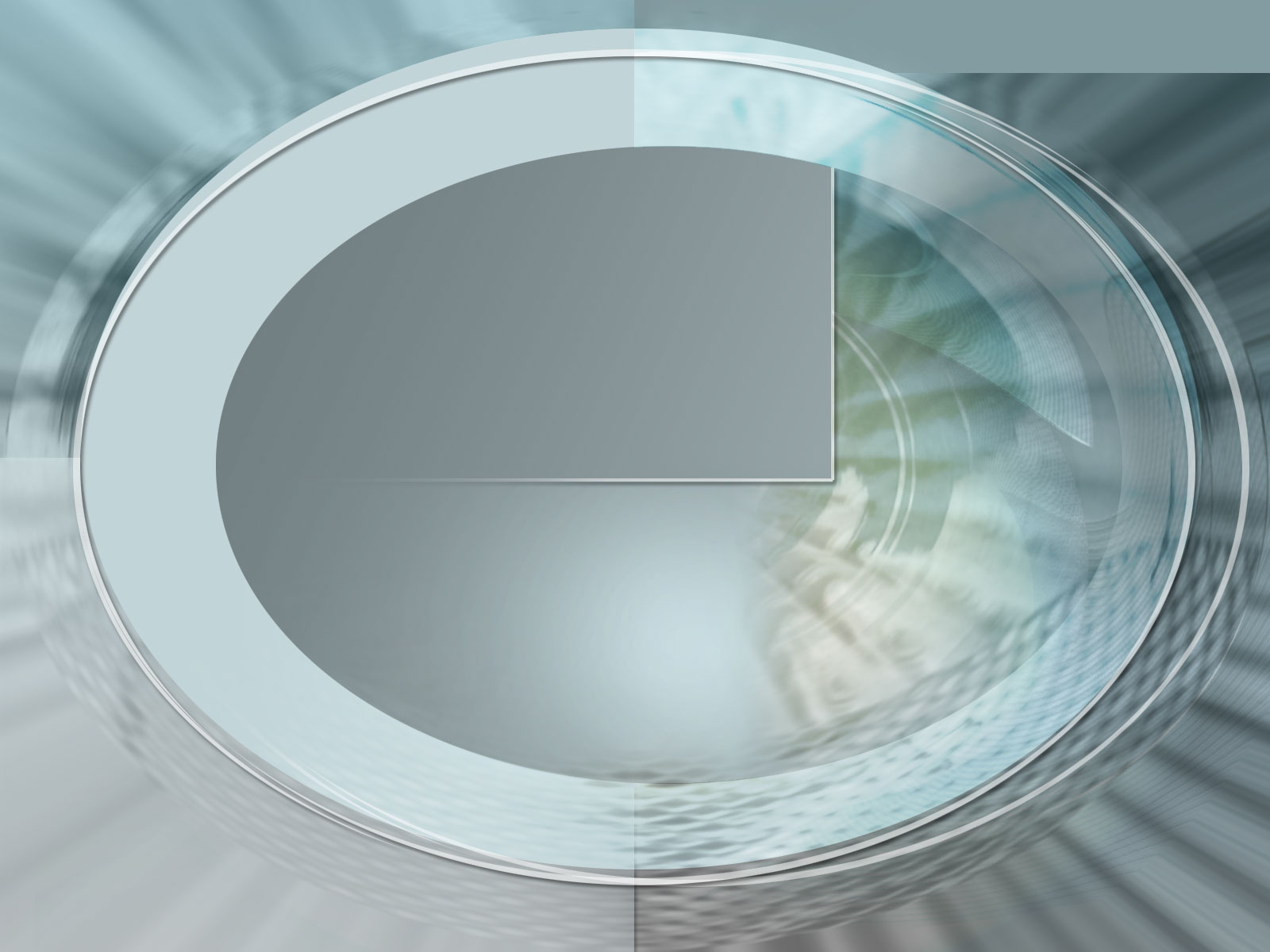 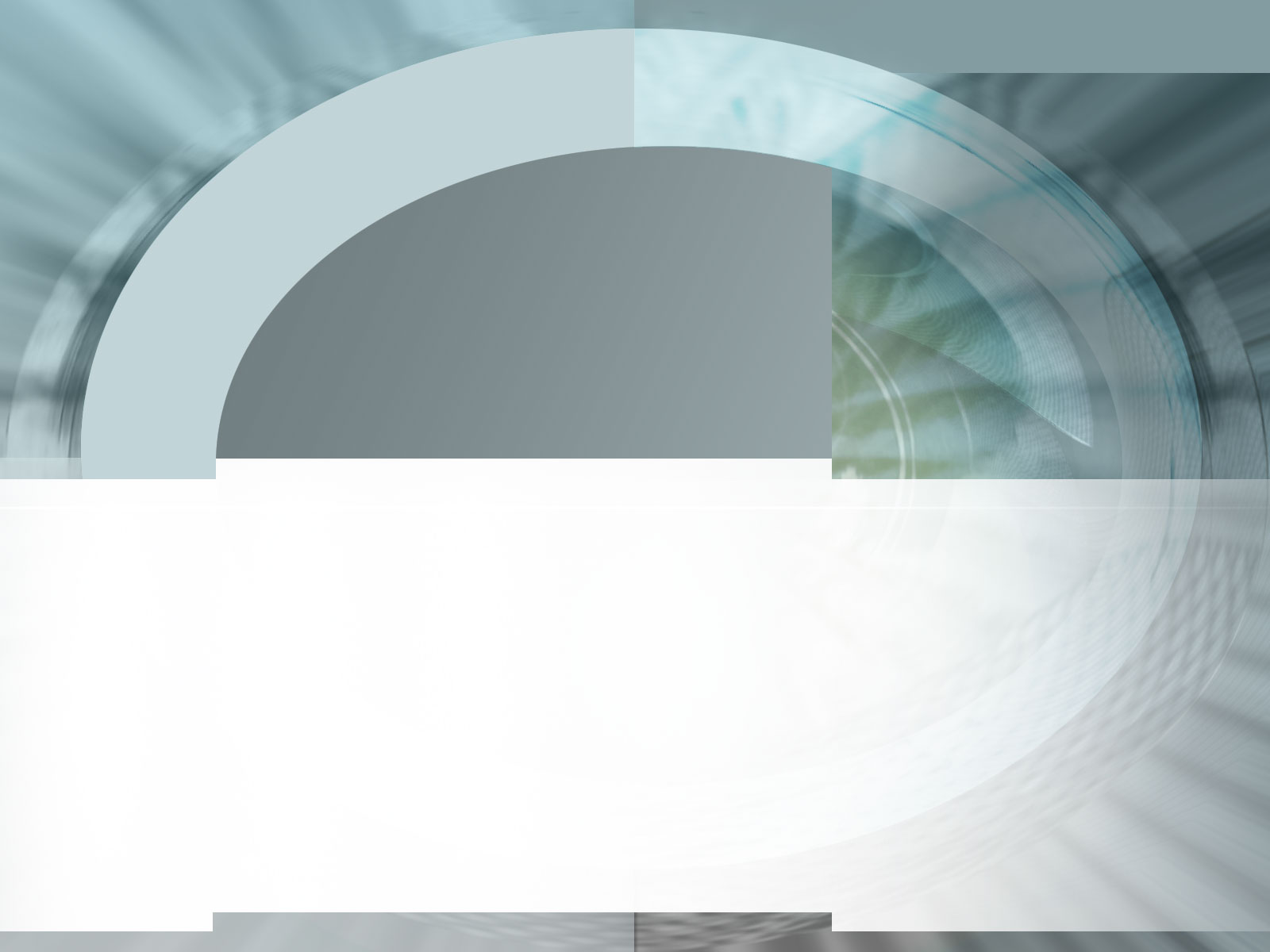 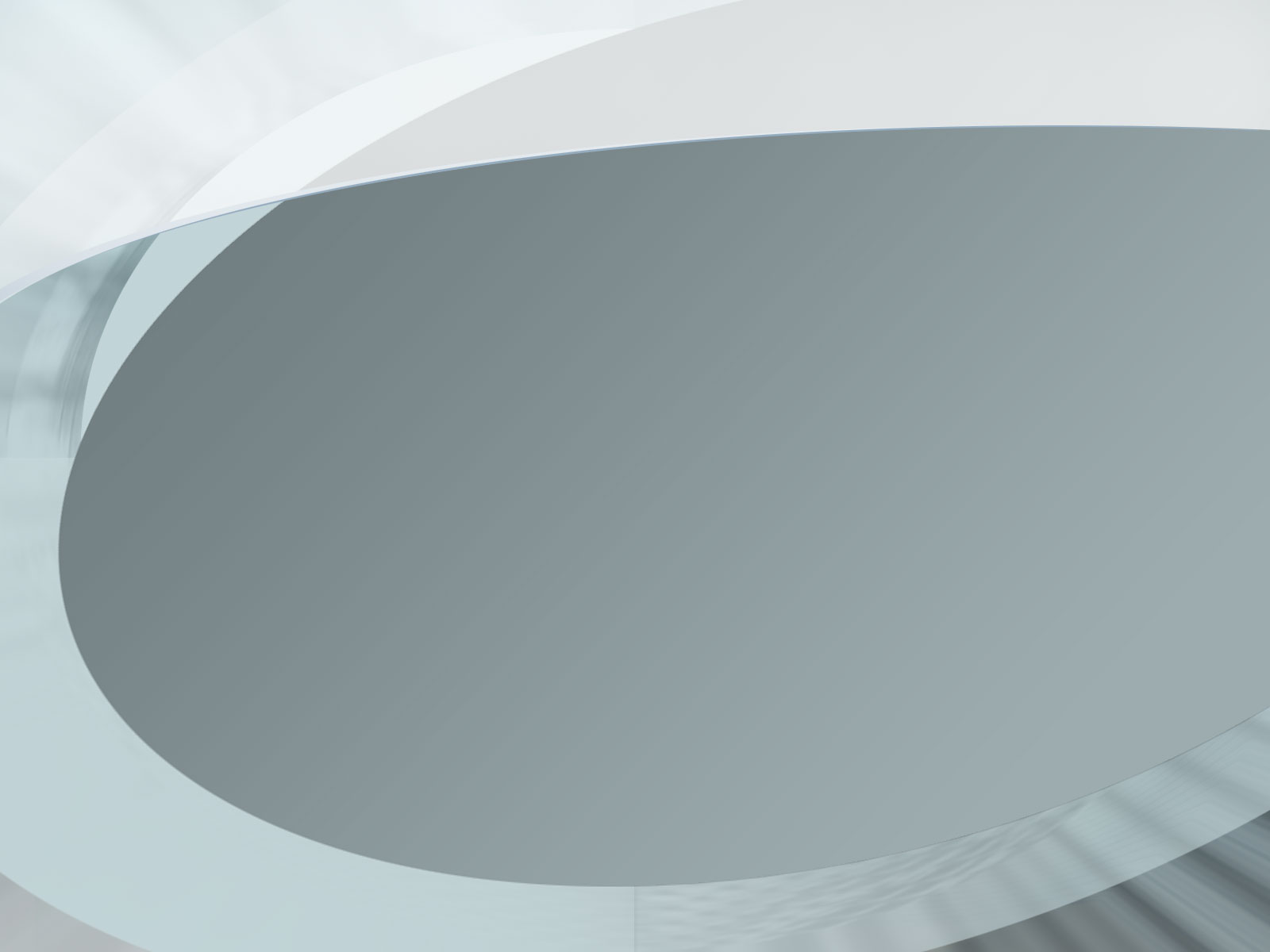 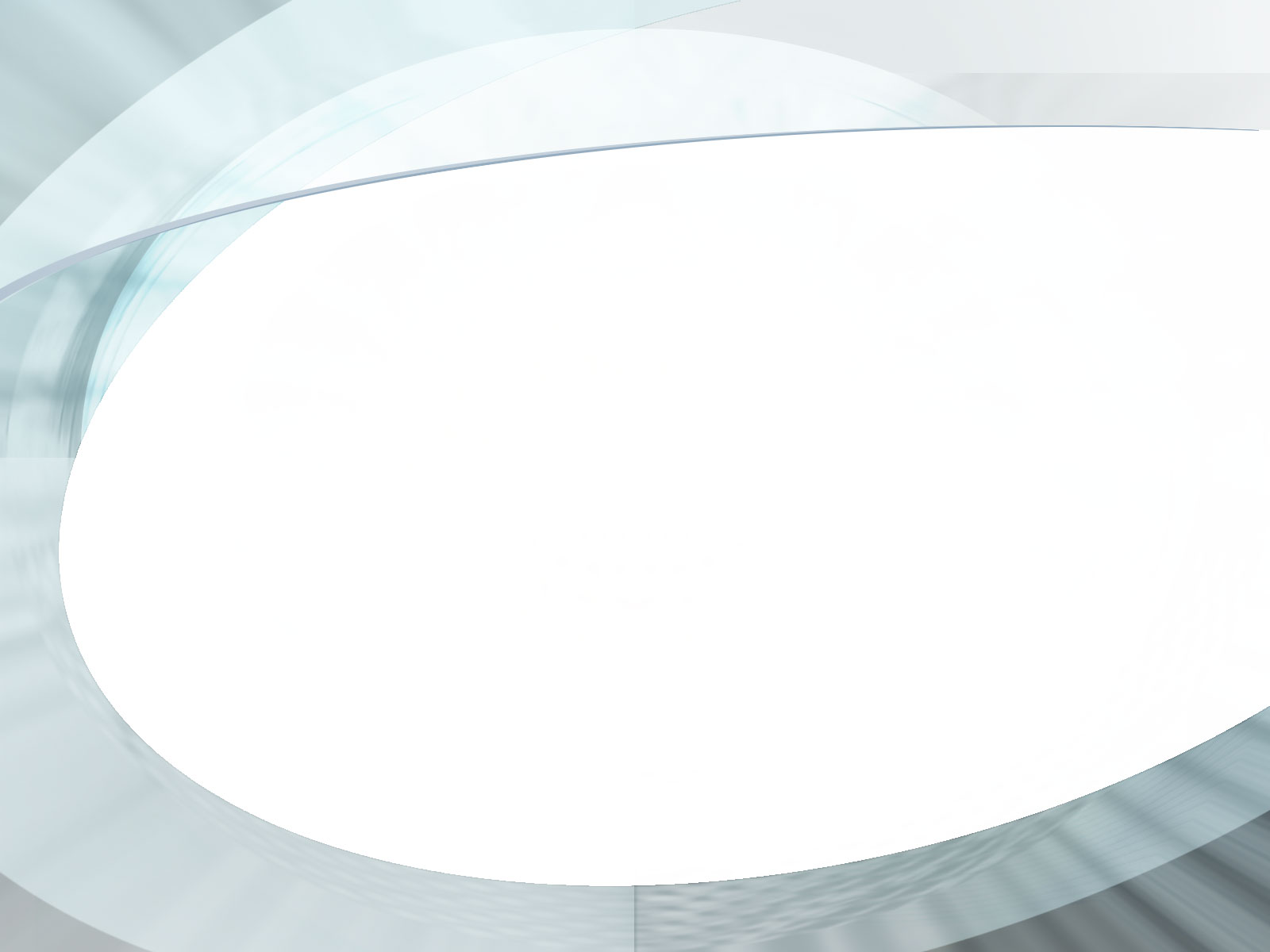